GMTCI
By 
Tanushree Dalai
M110260EE
NITC,IPA
2
11/22/2012
GM IN INDIA
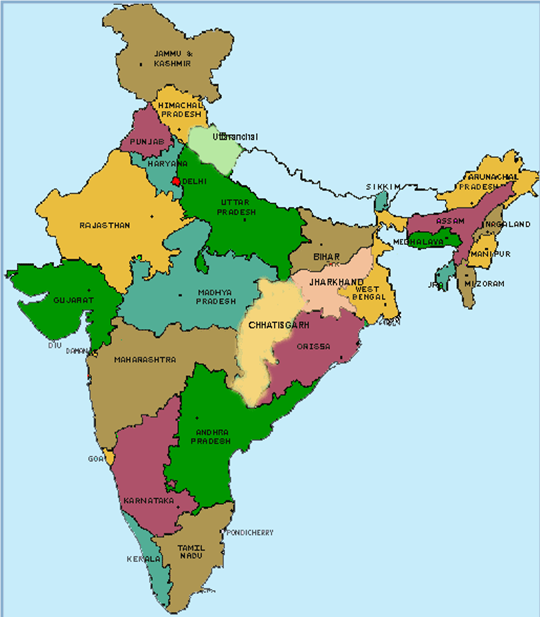 Corporate Office 
Delhi
Halol Plant
Talegaon (Pune) Plant
GM Tech Centre Bangalore
3
11/22/2012
GM PRODUCTS  IN INDIA
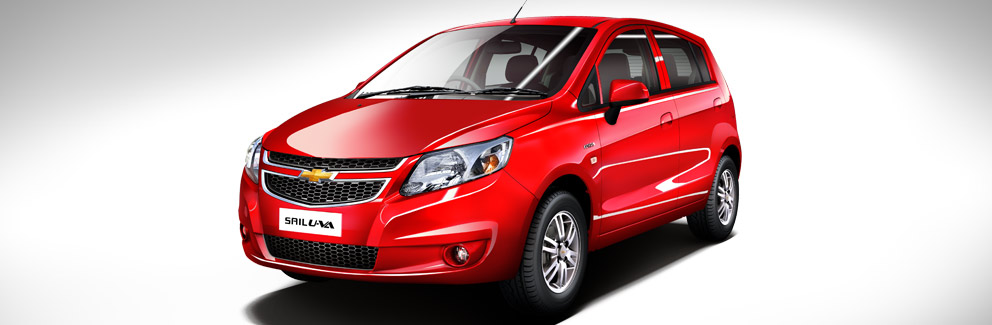 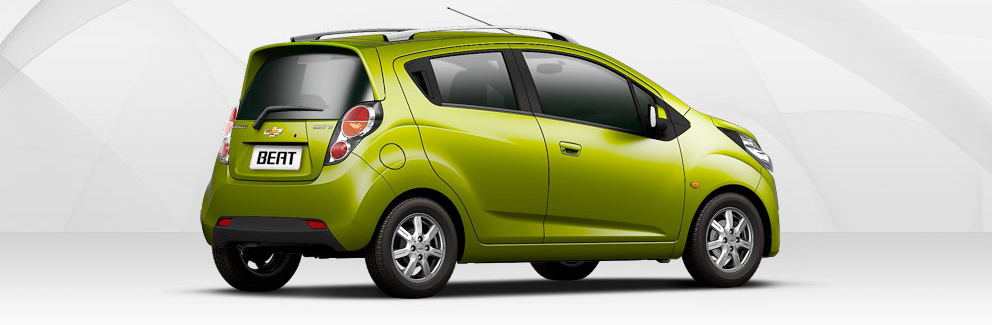 SAIL-UVA
BEAT
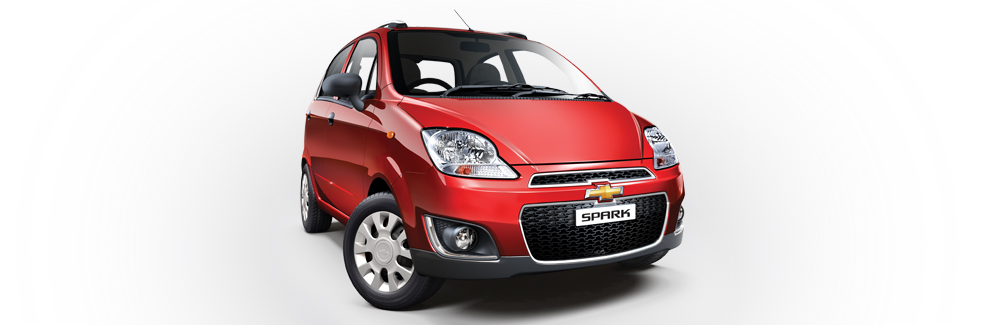 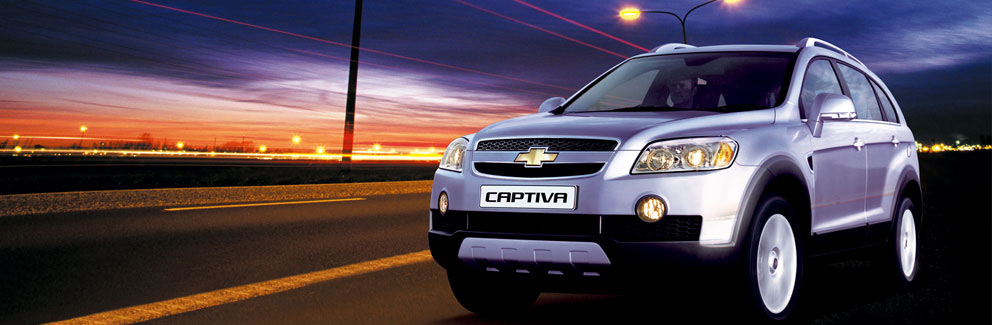 CAPTIVA
SPARK
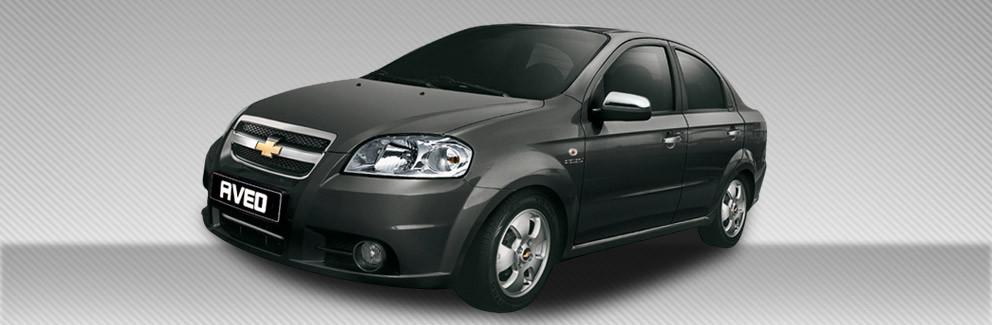 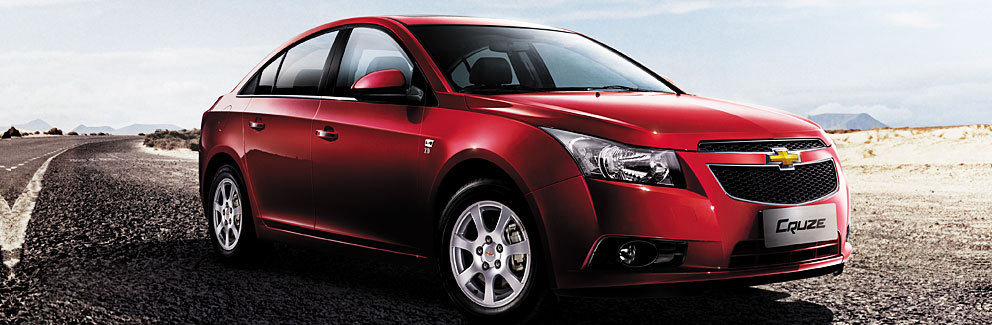 CRUZE
AVEO
VE
Functional
HR
4
11/22/2012
GMTCI-ORG STRUCTURE
ME
Finance
PT
Legal
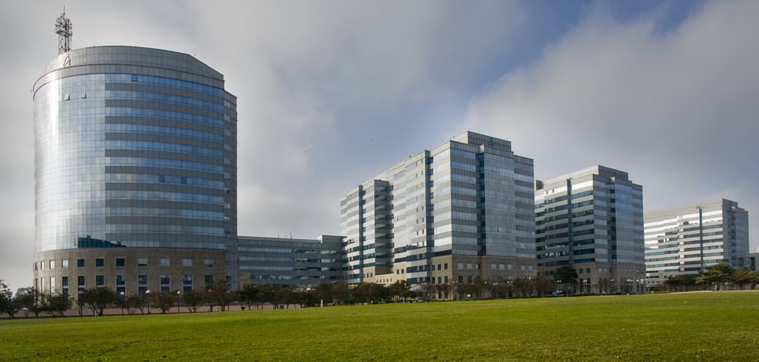 R&D
IT
Design
WFG
SFO
FSSC
AC Delco
Operations
Located in Bangalore, India  >300,000 Sq. ft.  In International Technology Park Limited (ITPL)
5
11/22/2012
VEHICLE DEVELOPMENT PROCESS
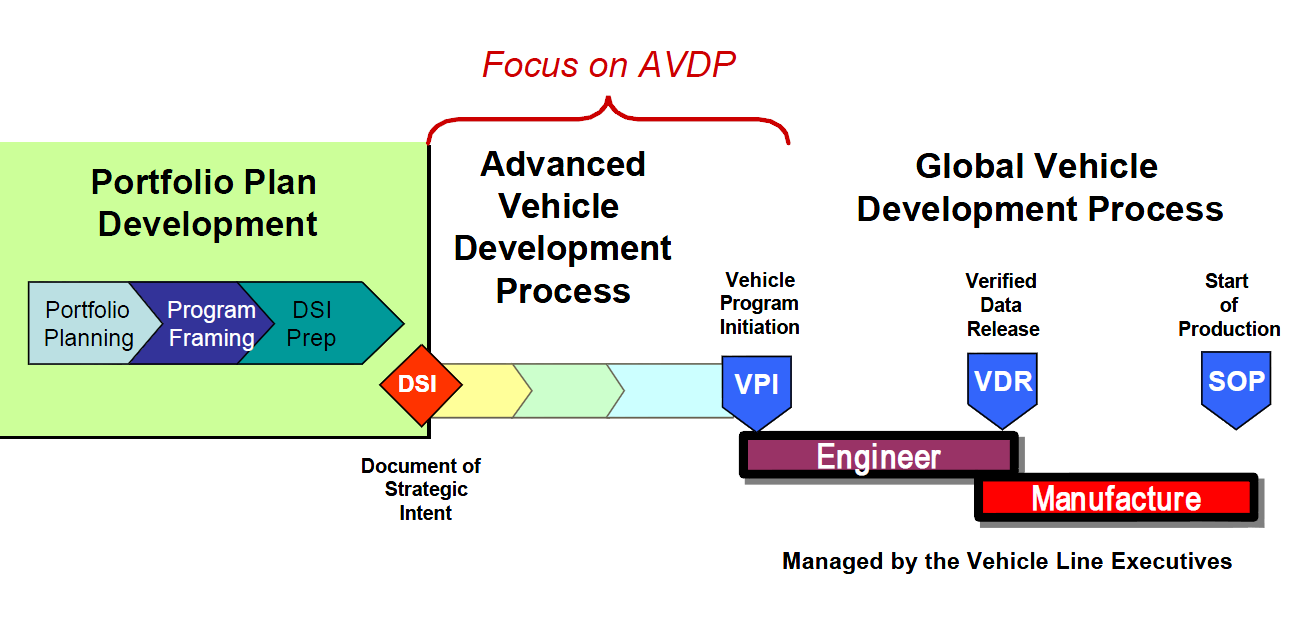 6
11/22/2012
TEAM STRUCTURE
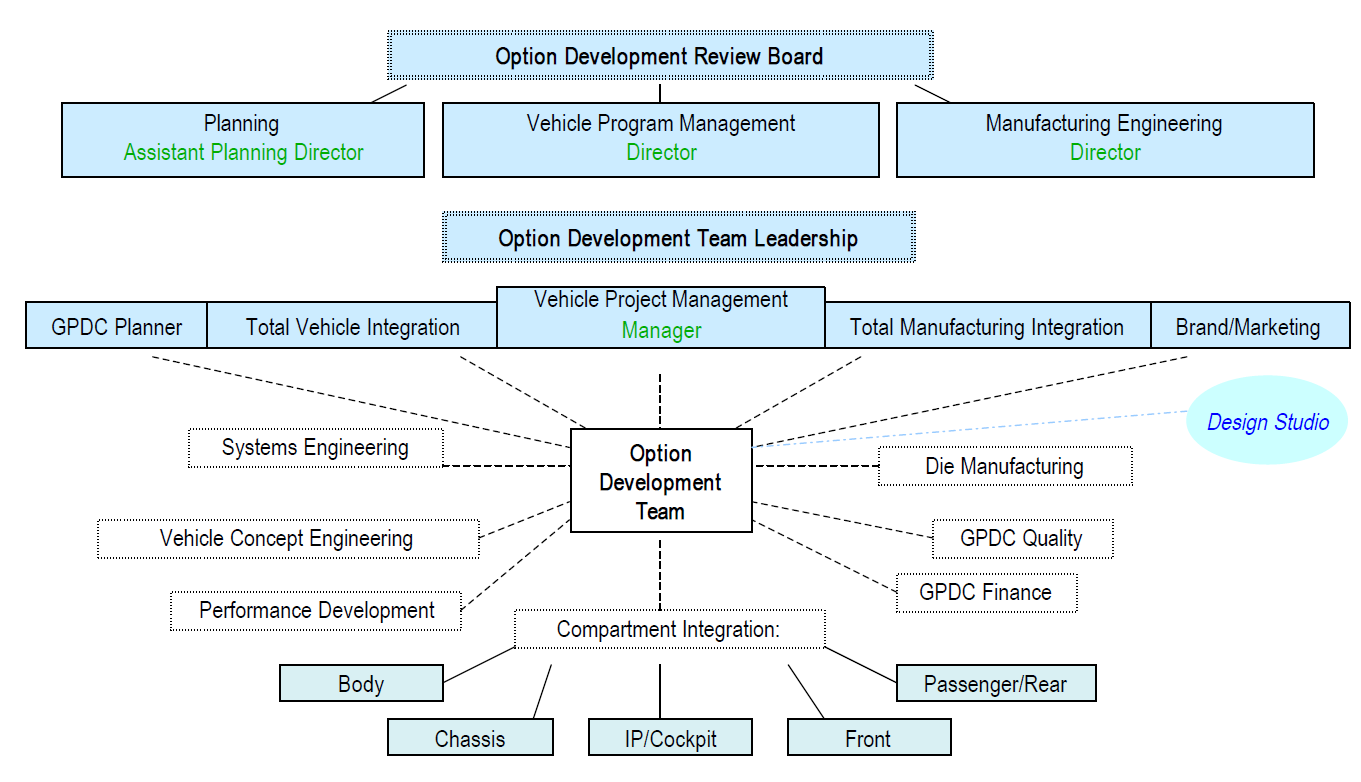 7
11/22/2012
VEHICLE ENGINEERING
Pre-VPI vehicle development
Studio Engineering and Compartment Integration activities on local programs.
Studio engineering support for global Garnish & Trim programs.
Benchmarking of competitor vehicles in the Indian market
Innovation Zone
Advanced Vehicle Quality
8
11/22/2012
POWERTRAIN ENGINERING
designs, engineers and manufactures engines, transmissions, castings, and components for GM vehicles and other automotive, marine and industrial original equipment manufacturers. 
 operating and coordinating responsibility for GM's powertrain manufacturing plants and engineering centers in North and South America, Europe and the Asia-Pacific region
9
11/22/2012
E-ASSIST POWERTRAIN
Automatic engine start-stop functionality that uses electricity instead of gasoline when stopped
Aggressive fuel cut-off during deceleration down to zero mph for added fuel savings 
Regenerative braking, which provides up to 15 kW of electricity to charge the lithium-ion battery
10
11/22/2012
ELECTRICAL SYSTEMS, CONTROLS & SOFTWARE ENGINEERING
For Global-A Electrical Architecture
Development, Testing & Deployment of Product Software
Electrical Controls Engineering Process Improvement. 
De-coupled Development
11
11/22/2012
WORKFLOW
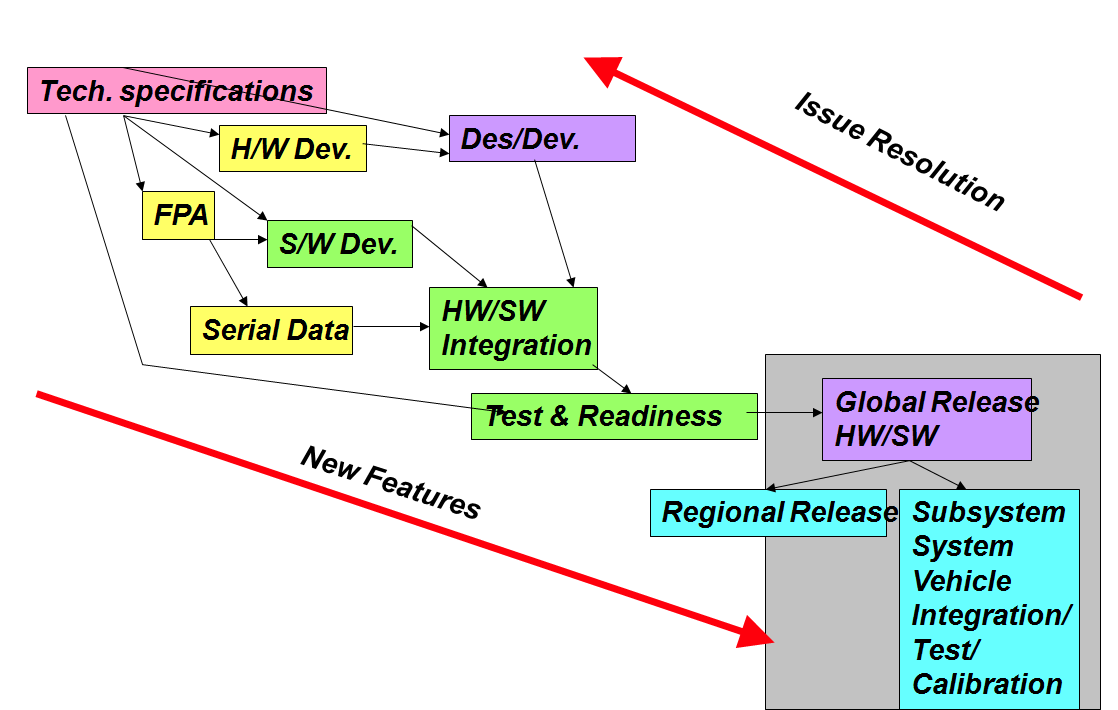 12
11/22/2012
ENGINE CONTROL UNIT
Working
Control of Air/Fuel ratio
Control of ignition timing
Control of idle speed
Control of variable valve timing
Electronic valve control
13
11/22/2012
ECU SCHEMATIC
14
11/22/2012
INSTRUMENT CLUSTER
Gathers and displays data from various parts of the vehicle. 
updates the appropriate gauge or indicator with the new value.
15
11/22/2012
BODY CONTROL MODULE
Responsible for monitoring and controlling various electronic accessories 
Controls the power windows, power mirrors, air conditioning, immobilizer system system, central locking…
Its main application is controlling load drivers – actuating relays
16
11/22/2012
SCHEMATIC OF BCM
17
11/22/2012
SENSING & DIAGNOSTIC MODULE
Detects accelerations 
Makes split-second decisions for deployment (of airbags) and non-deployment events
Tracks data on pre-deployment braking; engine speed; vehicle speed; percent throttle; seat belt use; and also records crash data. This can be retrieved from the event data recorder (EDR)
18
11/22/2012
TRANSMISSION CONTROL MODULE
Input parameters-

Vehicle speed sensor (VSS)
Wheel speed sensor (WSS)
Throttle position sensor(TPS)
Turbine speed sensor (TSS)
Transmission fluid Temperature sensor (TFT)
Kick down switch
Brake light switch
Traction Control System (TCS)
Cruise control module
Inputs from other controllers
19
11/22/2012
TRANSMISSION CONTROL MODULE
Output parameters
Shift lock
Shift solenoids
Pressure control solenoids
Torque converter clutch solenoid (TCC)
TCM CONTROL
20
11/22/2012
(1) ATF 		
(2) Solenoid 1 		
(3) Solenoid 2 
(4) Shift valve A 	
(5) Shift valve B 	
(6) Shift clutch 
(7) Shift command signal
(8) TCM
(9) Determination of opt gear 
(10) Throttle opening	
(11) Vehicle speed	
(12) Sensor
(13) Vehicle speed sensor
(14) Throttle position sensor
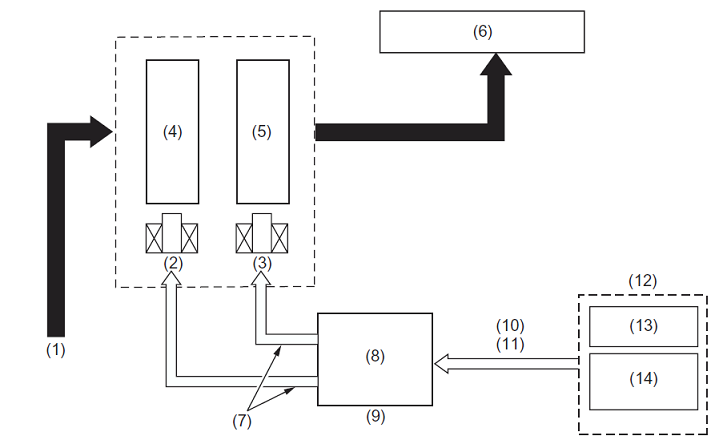 21
11/22/2012
CONCLUSION
Exposure to industry
Basic knowledge on automobile working
Present scenario and future requirements in automobile sector
22
11/22/2012
REFERENCE
http://www.archivedsites.com
W1860BE.book 
http://www.archivedsites.com/techlink
http://www.mne.psu.edu/simpson/courses/me546/lectures/me579.Cafeo.GM.slides.pdf